Género
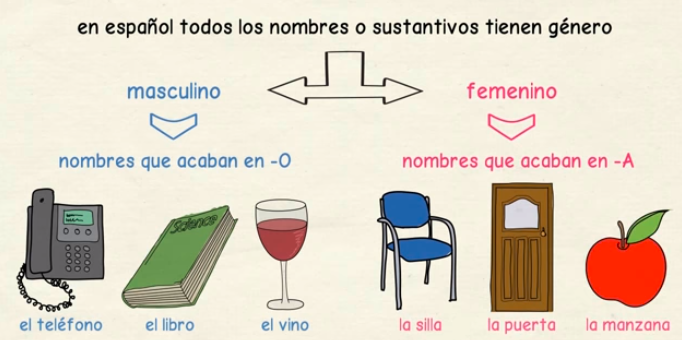 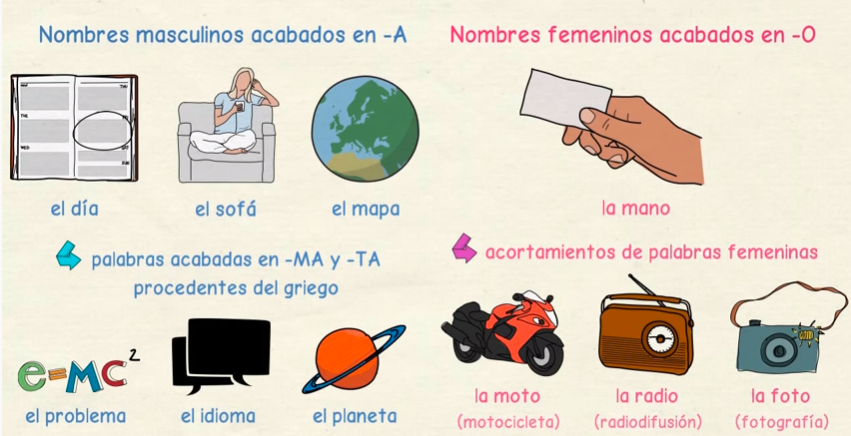 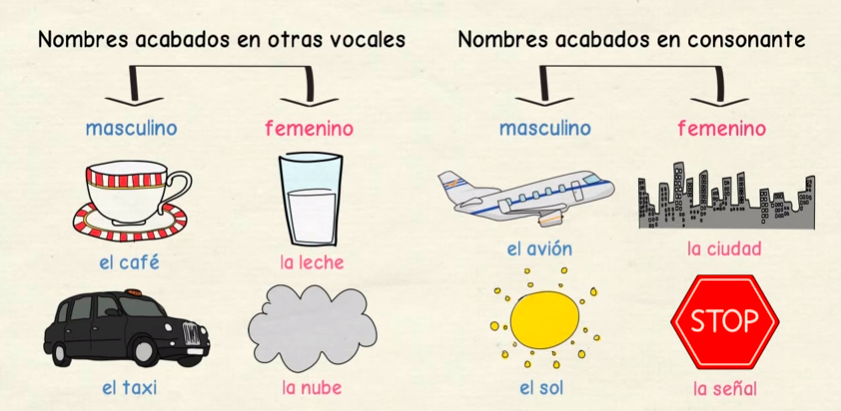 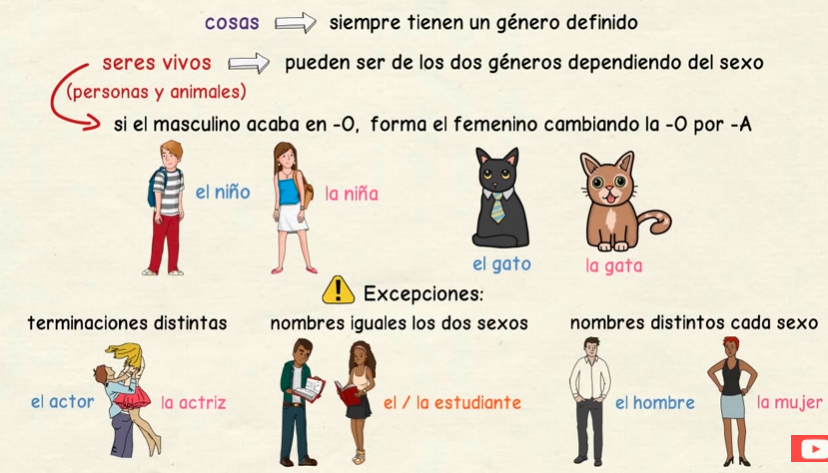 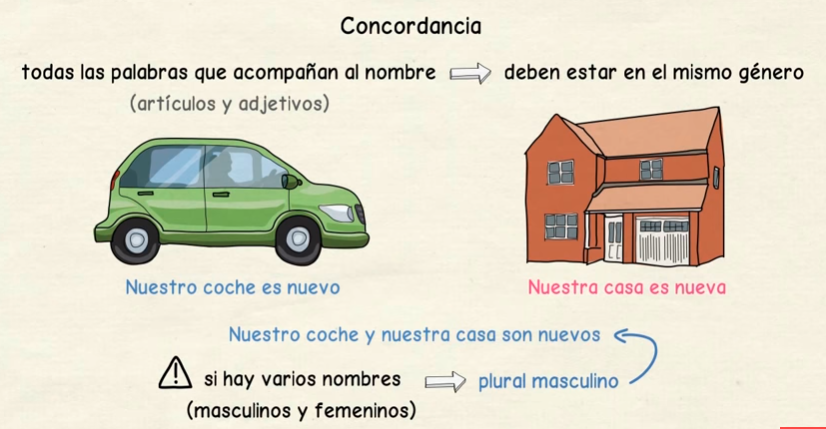 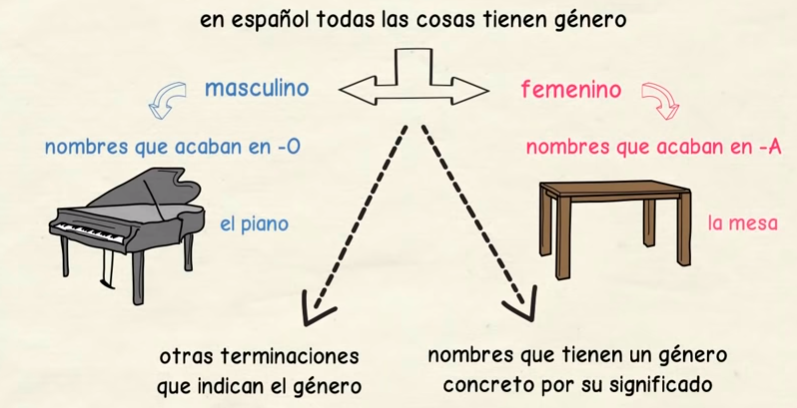 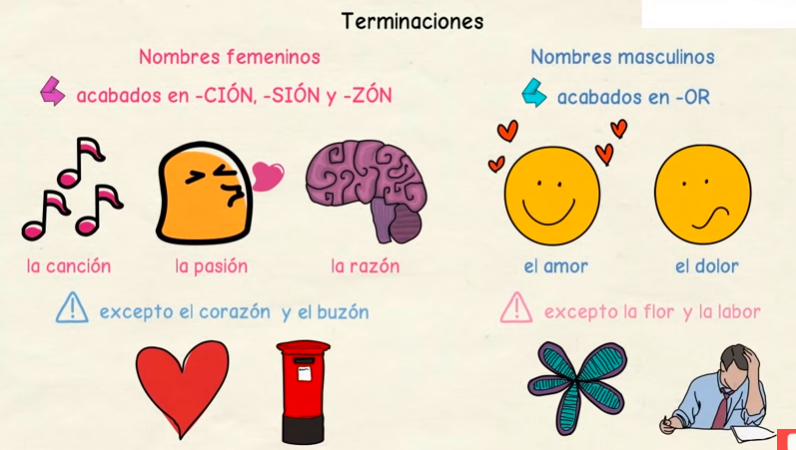 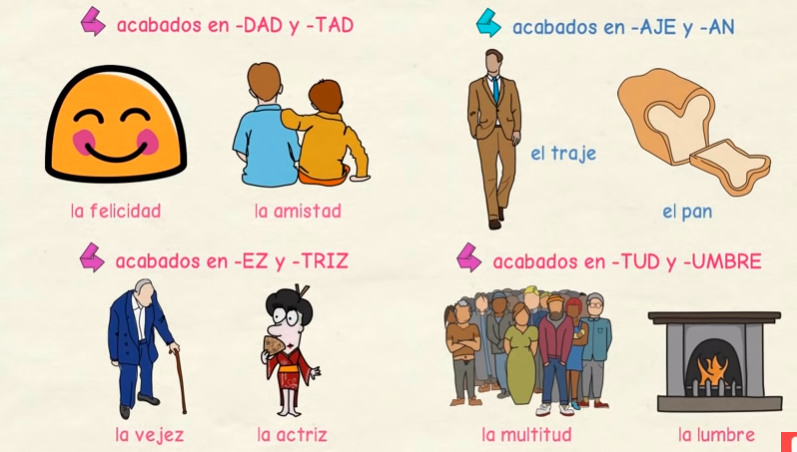 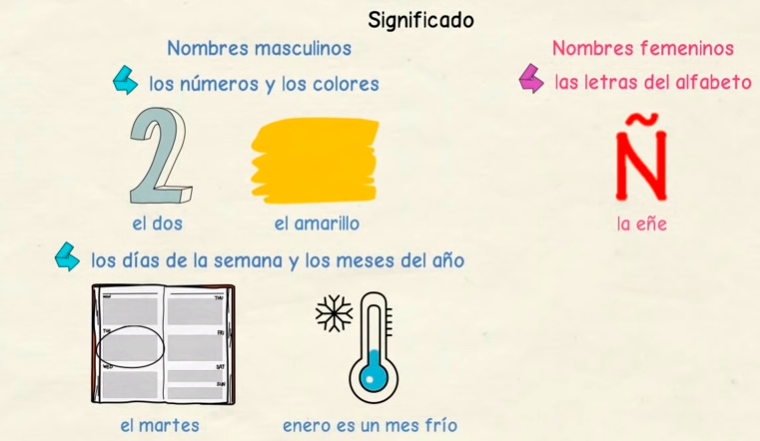 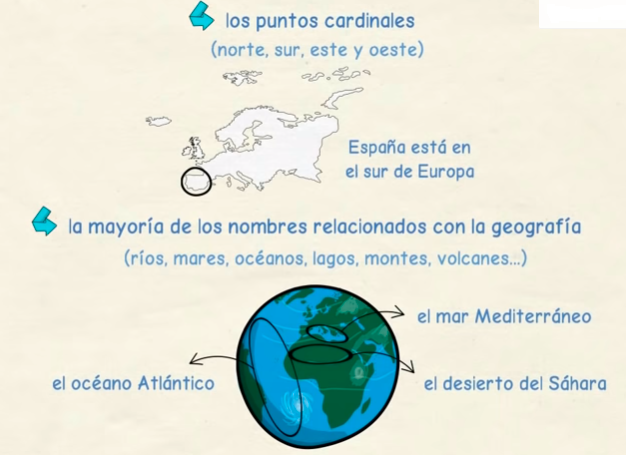 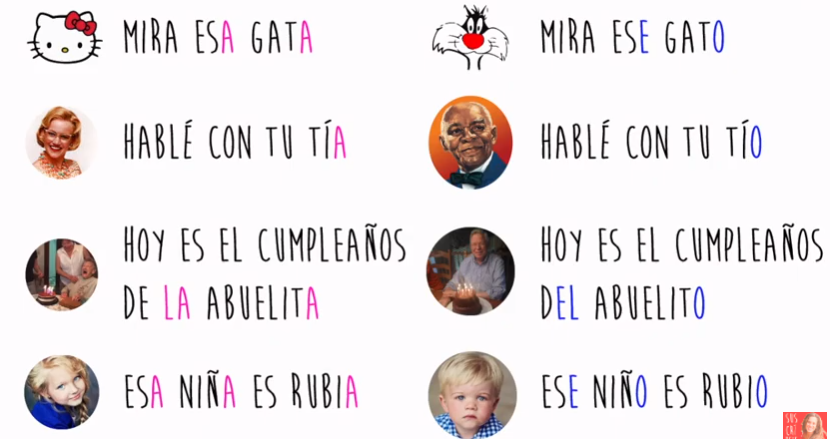 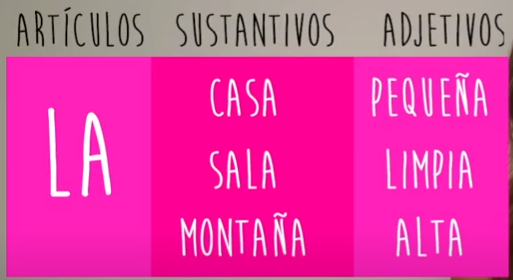 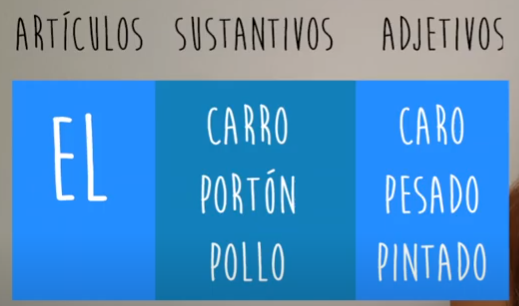